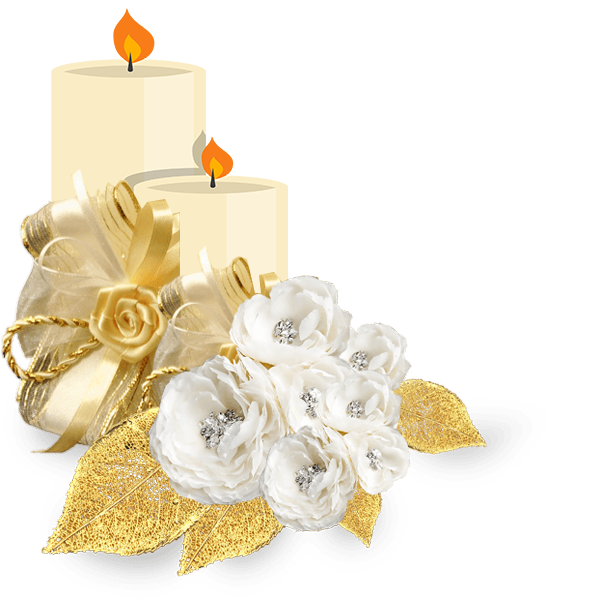 LỄ CHÚA HIỂN LINH
Thánh Lễ Hôn Phối
Anh Thomas Phạm Tuấn Kiệt
&
 Chị Maria Phạm Huỳnh Hoàng Yến
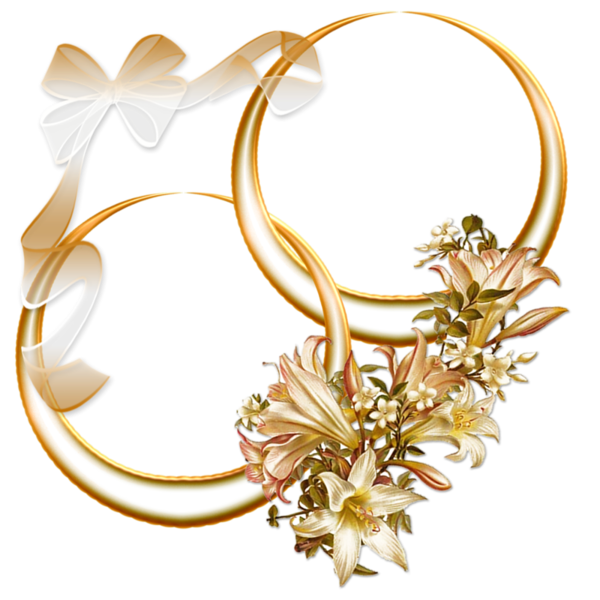 Ca Nhập Lễ
Ba Vua Phương ĐôngĐinh Công Huỳnh
ĐK: Kìa xem, trên trời lấp lánh vì sao. chỉ lối Ba Vua đến hang lừa sâu. Tiến lễ vật, dâng lên Hài Nhi chí thánh. Xuống cõi đời, một đêm giá lạnh tối tăm.
Pk1: Mục đồng ơi. Ta hãy hân hoan, cùng muôn dân, đón Vua Bình An. Giáng trần cứu nhân độ thế, đem thái bình đến chốn lầm than.
ĐK: Kìa xem, trên trời lấp lánh vì sao. chỉ lối Ba Vua đến hang lừa sâu. Tiến lễ vật, dâng lên Hài Nhi chí thánh. Xuống cõi đời, một đêm giá lạnh tối tăm.
Pk2: Kìa nhìn xem theo ánh sao đêm Từ phương Đông có ba vị Vua Đến tìm, tiếng dâng của lễ Tôn kính Người, với các lừa chiên.
ĐK: Kìa xem, trên trời lấp lánh vì sao. chỉ lối Ba Vua đến hang lừa sâu. Tiến lễ vật, dâng lên Hài Nhi chí thánh. Xuống cõi đời, một đêm giá lạnh tối tăm.
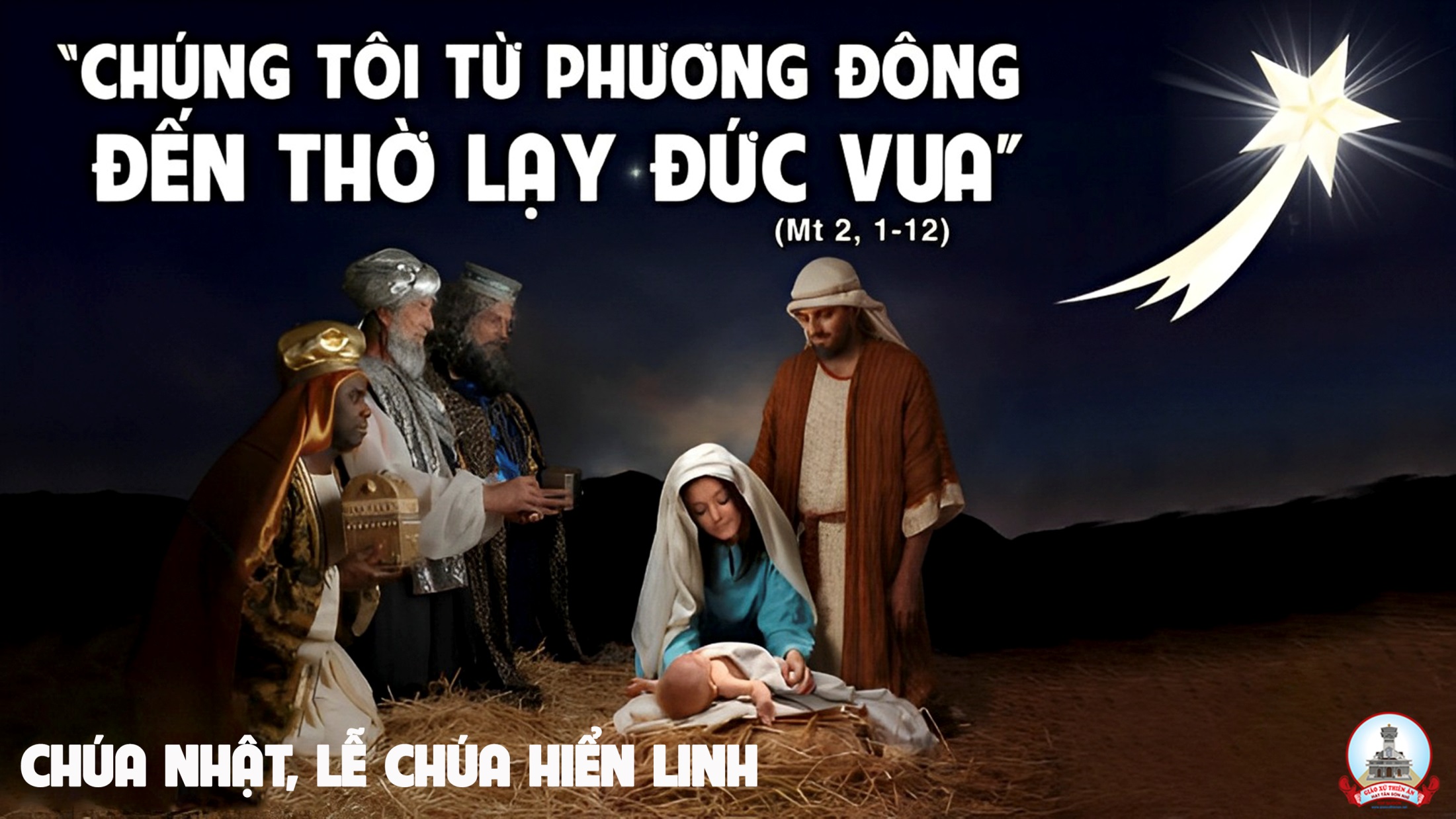 KINH VINH DANH
Ca Lên Đi 2
Chủ tế: Vinh danh Thiên Chúa trên các tầng trời. Và bình an dưới thế, bình an dưới thế cho người thiện tâm.
Chúng con ca ngợi Chúa. Chúng con chúc tụng Chúa. Chúng con thờ lạy Chúa. Chúng con tôn vinh Chúa. Chúng con cảm tạ Chúa vì vinh quang cao cả Chúa.
Lạy Chúa là Thiên Chúa, là Vua trên trời, là Chúa Cha toàn năng. Lạy Con Một Thiên Chúa, Chúa Giê-su Ki-tô.
Lạy Chúa là Thiên Chúa, là Chiên Thiên Chúa, là Con Đức Chúa Cha. Chúa xoá tội trần gian, xin thương, xin thương, xin thương xót chúng con.
Chúa xoá tội trần gian, Xin nhận lời chúng con cầu khẩn. Chúa ngự bên hữu Đức Chúa Cha, xin thương, xin thương, xin thương xót chúng con.
Vì lạy Chúa Giê-su Ki-tô, chỉ có Chúa là Đấng Thánh, chỉ có Chúa là Chúa, chỉ có Chúa là Đấng Tối Cao, cùng Đức Chúa Thánh Thần trong vinh quang Đức Chúa Cha. A-men. A-men.
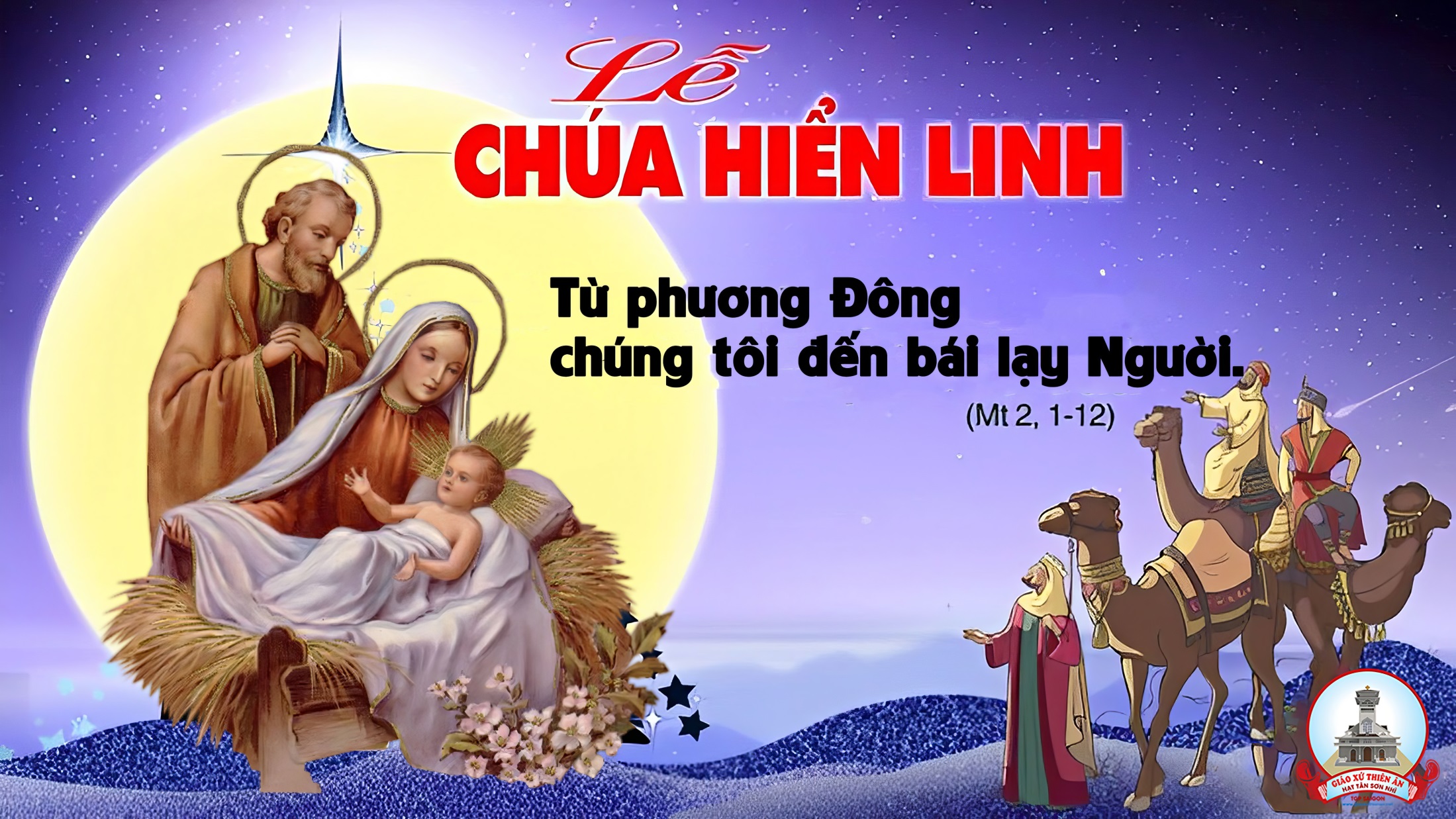 Bài đọc 1
Bài trích sách ngôn sứ I-sai-a.
Vinh quang của Đức Chúa chiếu toả trên ngươi.
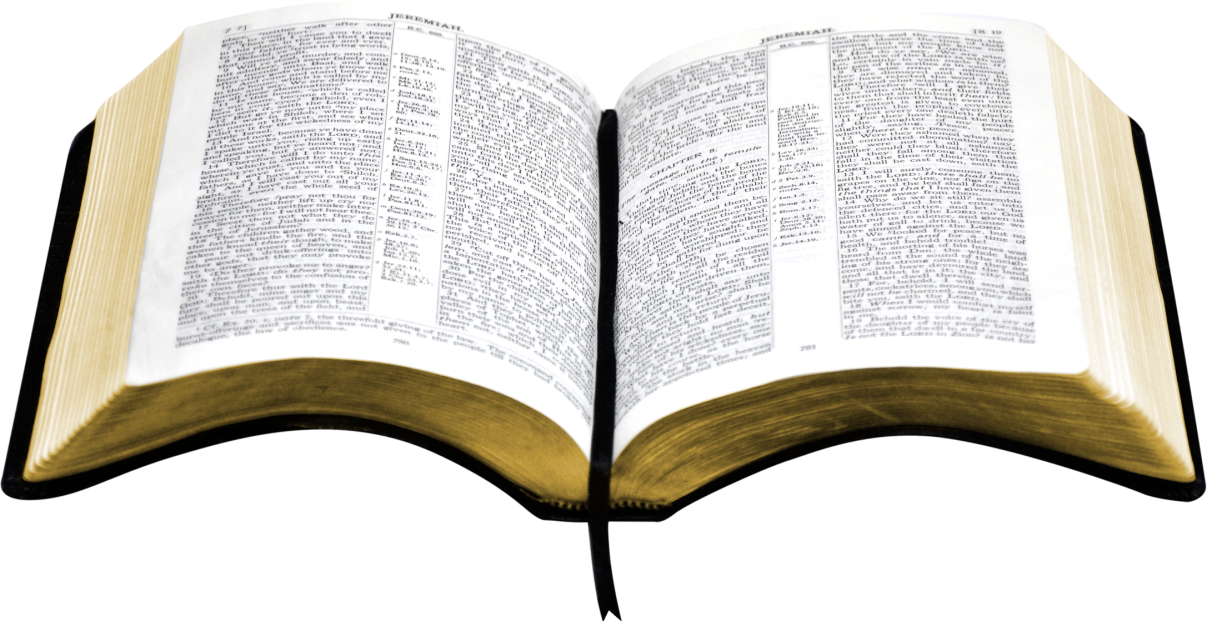 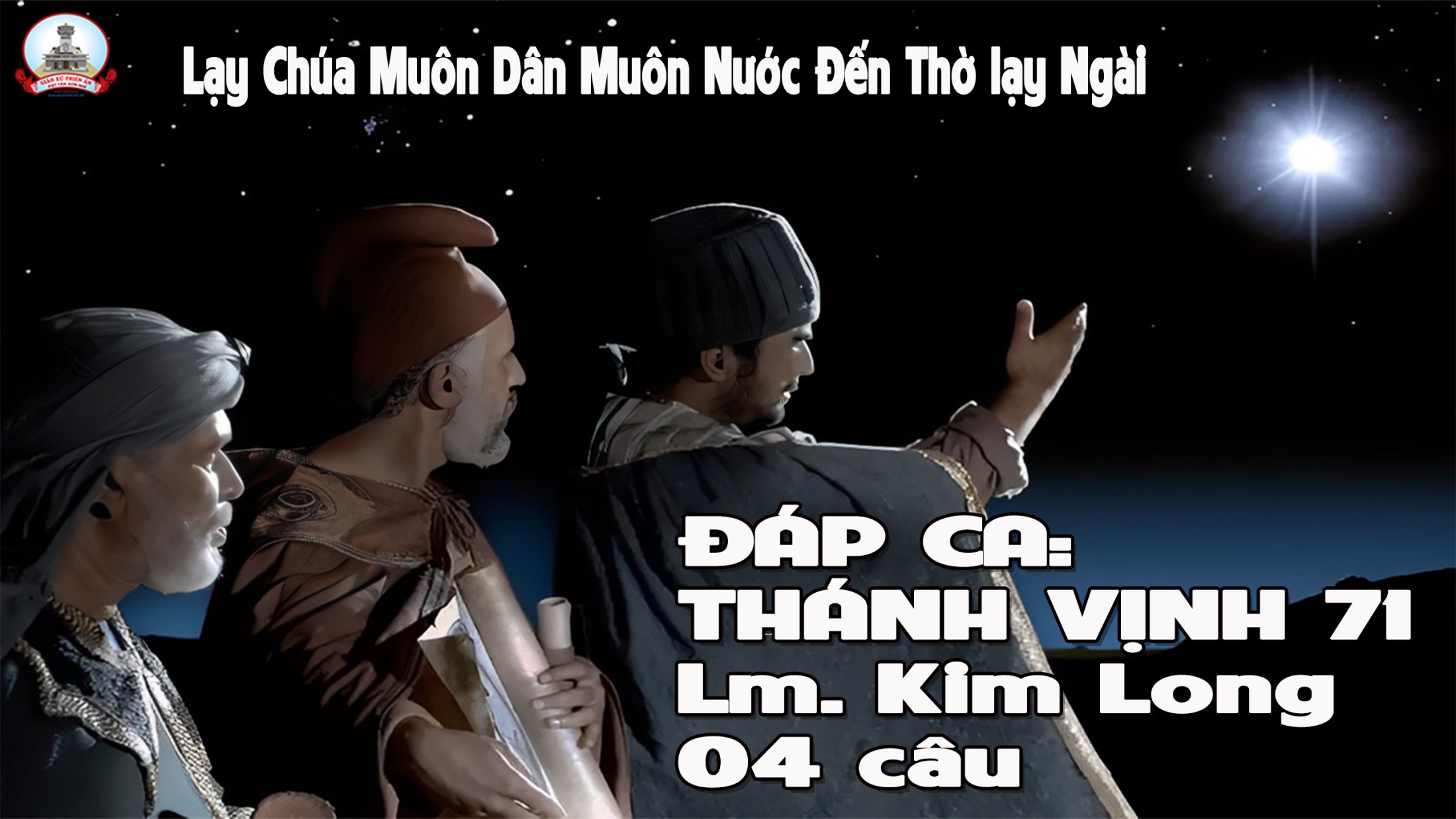 Đk: Lạy Chúa, muôn dân khắp địa cầu cùng thờ kính Ngài.
Tk1: Tâu Thượng Đế xin ban quyền bính cho Tân vương, trao công lý trong tay Hoàng tử. Để Tân vương theo công lý xét xử dân Ngài, bênh quyền lợi kẻ khó nghèo luôn.
Đk: Lạy Chúa, muôn dân khắp địa cầu cùng thờ kính Ngài.
Tk2: Vương triều sẽ luôn đua nở thắm hoa công minh, thiên thu mãi an ninh thịnh trị. Người quản cai qua sông Cái đến tận địa cầu, qua biển này và tới biển kia.
Đk: Lạy Chúa, muôn dân khắp địa cầu cùng thờ kính Ngài.
Tk3: Ai nghèo khó khấn vái Ngài sẽ luôn thương nghe, ra tay cứu con dân cùng khổ. Chạnh lòng thương ai nguy khốn, bé nhỏ, đơn hèn. Dân bần cùng Người tế độ cho.
Đk: Lạy Chúa, muôn dân khắp địa cầu cùng thờ kính Ngài.
Tk4: Danh Người sẽ chói sáng cùng thái dương lan xa, qua muôn kiếp muôn năm trường cửu. Nhờ Tôn Danh, muôn dân cõi thế được chúc lành, thiên hạ cùng cầu phúc Người luôn.
Đk: Lạy Chúa, muôn dân khắp địa cầu cùng thờ kính Ngài.
Bài đọc 2
Bài trích thư của thánh Phao-lô tông đồ gửi tín hữu Ê-phê-xô.
Nay mầu nhiệm được mặc khải là các dân ngoại được cùng thừa kế gia nghiệp.
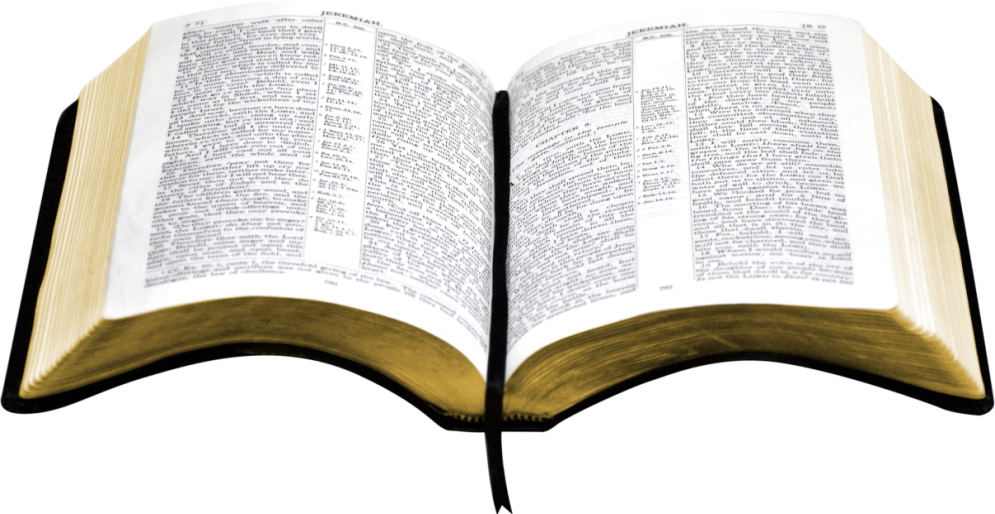 Alleluia-Alleluia:            Chúng tôi đã thấy ngôi sao của Người ở phương Đông, và chúng tôi đến để triều bái Người.  Alleluia…
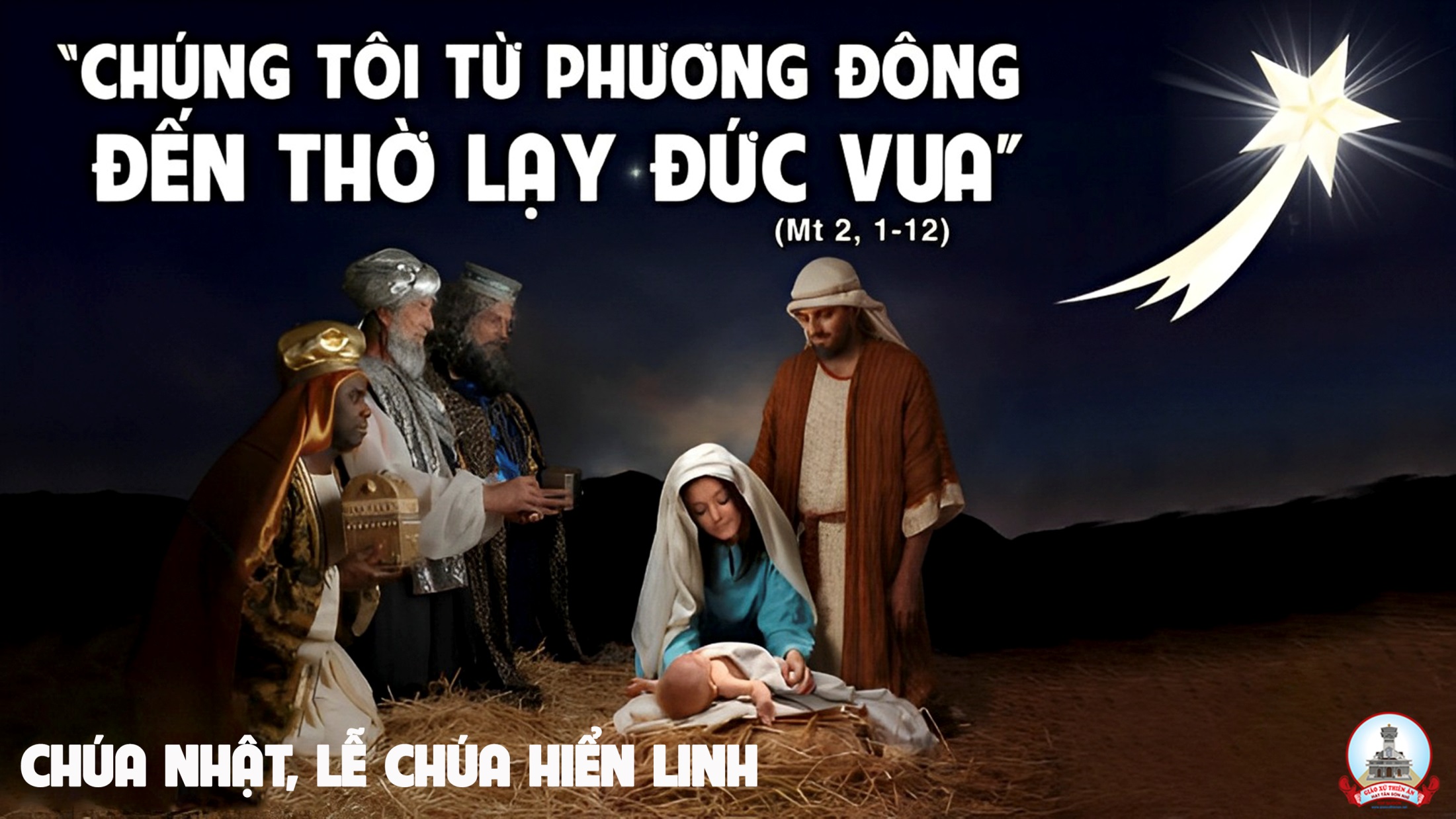 LỜI NGUYỆN TÍN HỮU
Anh chị em thân mến; hôm nay các chiêm tinh đến Bê-lem tôn thờ Đấng cứu chuộc nhân loại. Cùng với các ngài; chúng ta thờ lạy Chúa hài Đồng và dâng lên Người những lời nguyện xin tha thiết của chúng ta.
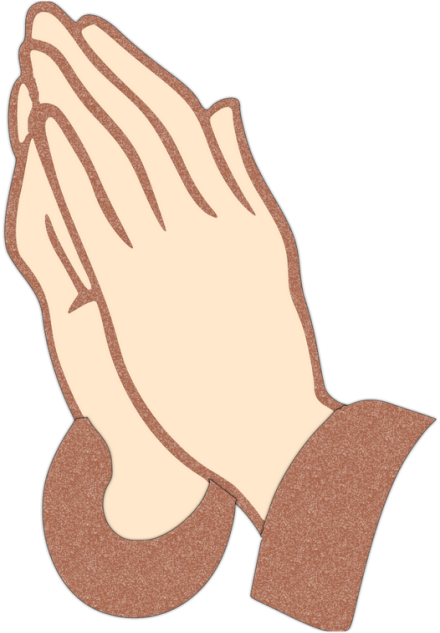 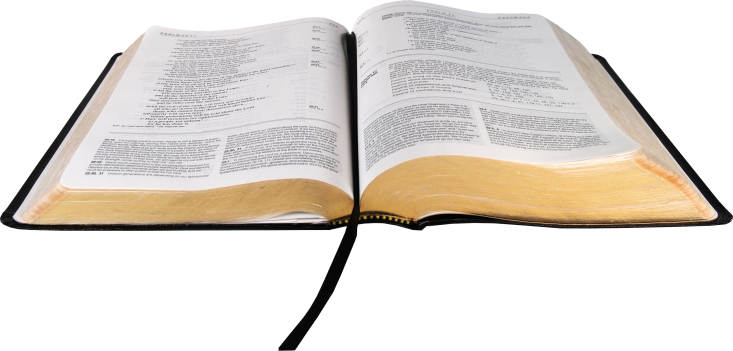 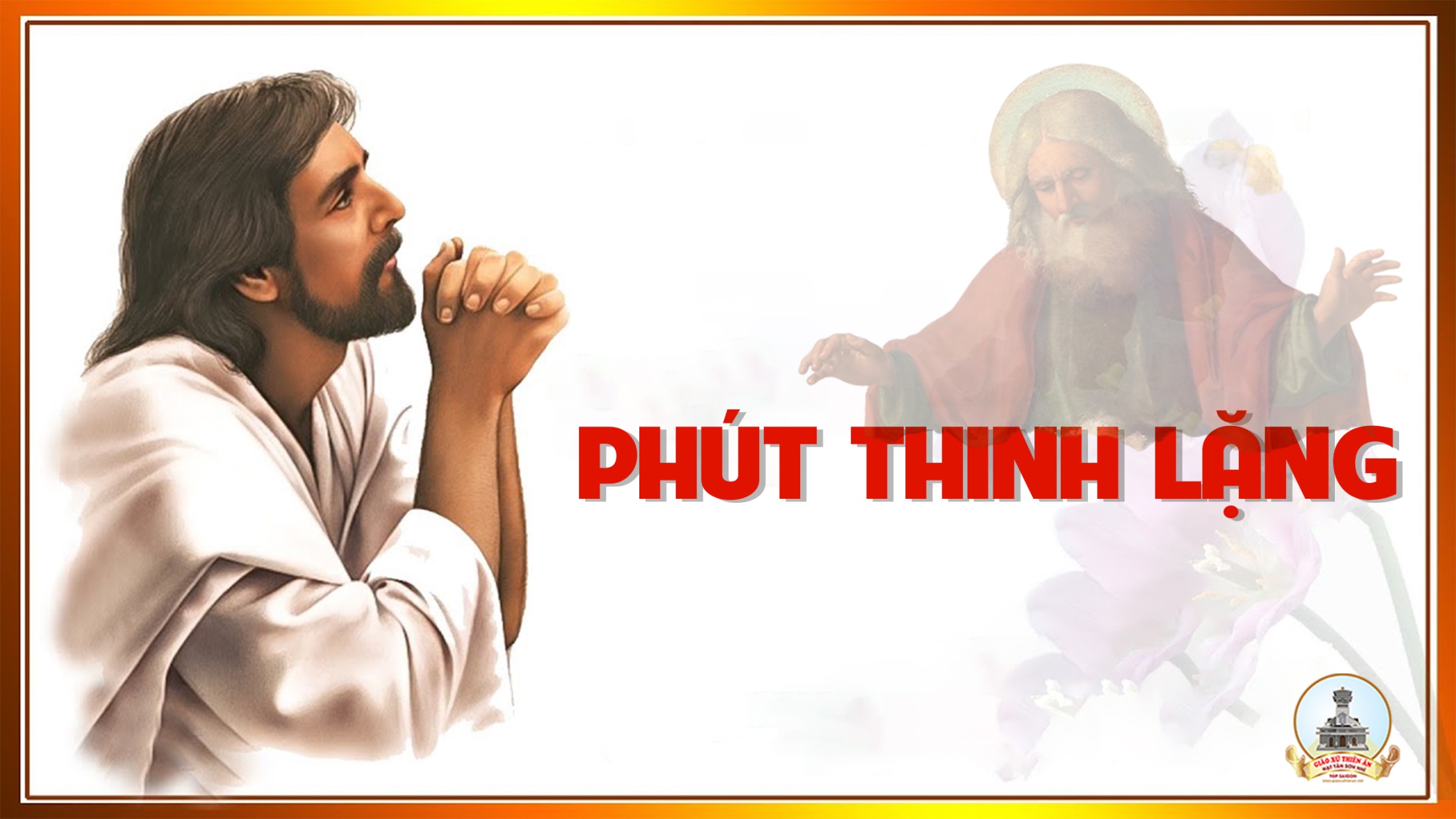 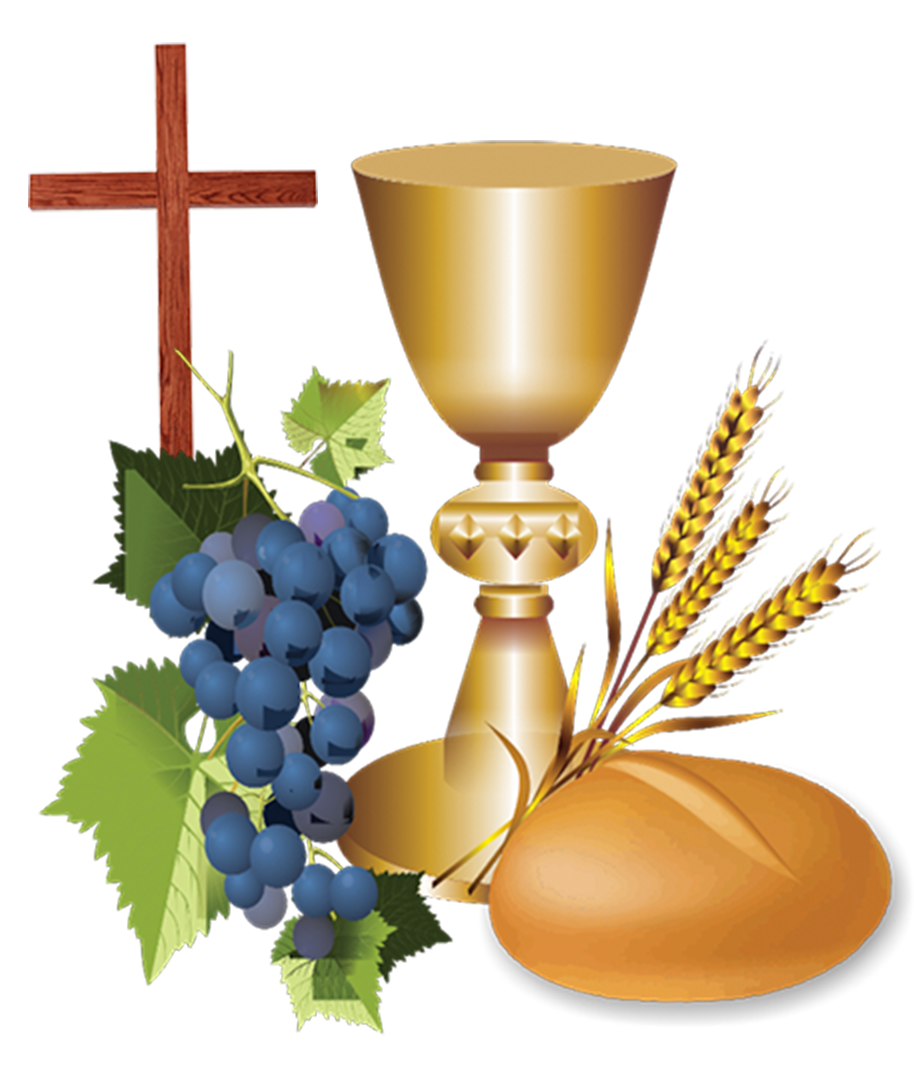 Ca Dâng Lễ
Lễ Vật Dâng Chúa 
Phạm Đức Huyến –Vũ Đình Ân
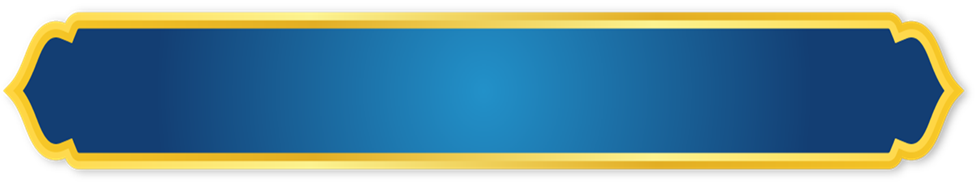 CA ĐOÀN TÊRÊSA - AVILA
GIÁO XỨ THIÊN ÂN
Pk1: Con chẳng có vàng, cũng chẳng có mộc dược, và không có nhũ hương. Con chỉ có con tim, chân thành thờ lạy Chúa, mến thương Chúa muôn đời.
ĐK: Dâng dâng lên, tâm hồn giá lạnh đêm đông. Dâng dâng lên, cảm tạ hồng ân cứu rỗi. Dâng dâng lên, muôn lời chúc tụng ngợi ca. Dâng dâng lên, lòng tri ân Chúa muôn đời (dâng dâng lên)
Pk2: Máng cỏ đơn nghèo, Chúa ngủ rất hiền hòa, để quên bao tuyết sương. Con người có hay chăng, sao đành thờ ơ quá, đắm say giấc điệp vàng.
ĐK: Dâng dâng lên, tâm hồn giá lạnh đêm đông. Dâng dâng lên, cảm tạ hồng ân cứu rỗi. Dâng dâng lên, muôn lời chúc tụng ngợi ca. Dâng dâng lên, lòng tri ân Chúa muôn đời (dâng dâng lên)
Pk3: Xin được dâng về, ly rượu ấm nồng nàn, cùng dâng tấm bánh thơm. Xin tỏ trước Tôn Nhan, muôn lời ngợi khen Chúa giáng sinh xuống cõi đời.
ĐK: Dâng dâng lên, tâm hồn giá lạnh đêm đông. Dâng dâng lên, cảm tạ hồng ân cứu rỗi. Dâng dâng lên, muôn lời chúc tụng ngợi ca. Dâng dâng lên, lòng tri ân Chúa muôn đời (dâng dâng lên)
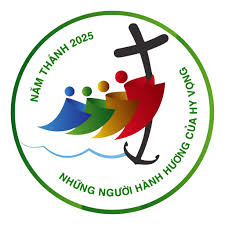 NĂM THÁNH 2025	KÍNH MỜI CỘNG ĐOÀN ĐỌC      KINH NĂM THÁNH
Lạy Cha trên trời/ Xin cho ơn đức tin mà Cha ban tặng chúng  con/  trong  Chúa Giê-su Ki-tô Con Cha/ và Anh của chúng con/
cùng ngọn lửa đức ái được thắp lên trong tâm hồn chúng con bởi Chúa Thánh Thần/ khơi dậy trong chúng con niềm hy vọng hồng phúc/ hướng về Nước Cha trị đến /
Xin ân sủng Cha biến đổi chúng con/ thành những người miệt mài vun trồng hạt giống Tin Mừng/ Ước gì những hạt giống ấy/ biến đổi từ bên trong nhân loại và toàn thể vũ trụ này/
trong khi vững lòng mong đợi trời mới đất mới/ lúc mà quyền lực Sự Dữ sẽ bị đánh bại/ và vinh quang Cha sẽ chiếu sáng muôn đời/
Xin cho ân sủng của Năm Thánh này/ khơi dậy trong chúng con/ là Những Người Lữ Hành Hy Vọng/ niềm khao khát kho tàng ở trên trời/ đồng thời cũng làm lan tỏa trên khắp thế giới/
niềm vui và sự bình an của Đấng Cứu Chuộc chúng con/ Xin tôn vinh và ngợi khen Cha là Thiên Chúa chúng con/ Cha đáng chúc tụng mãi muôn đời. Amen.
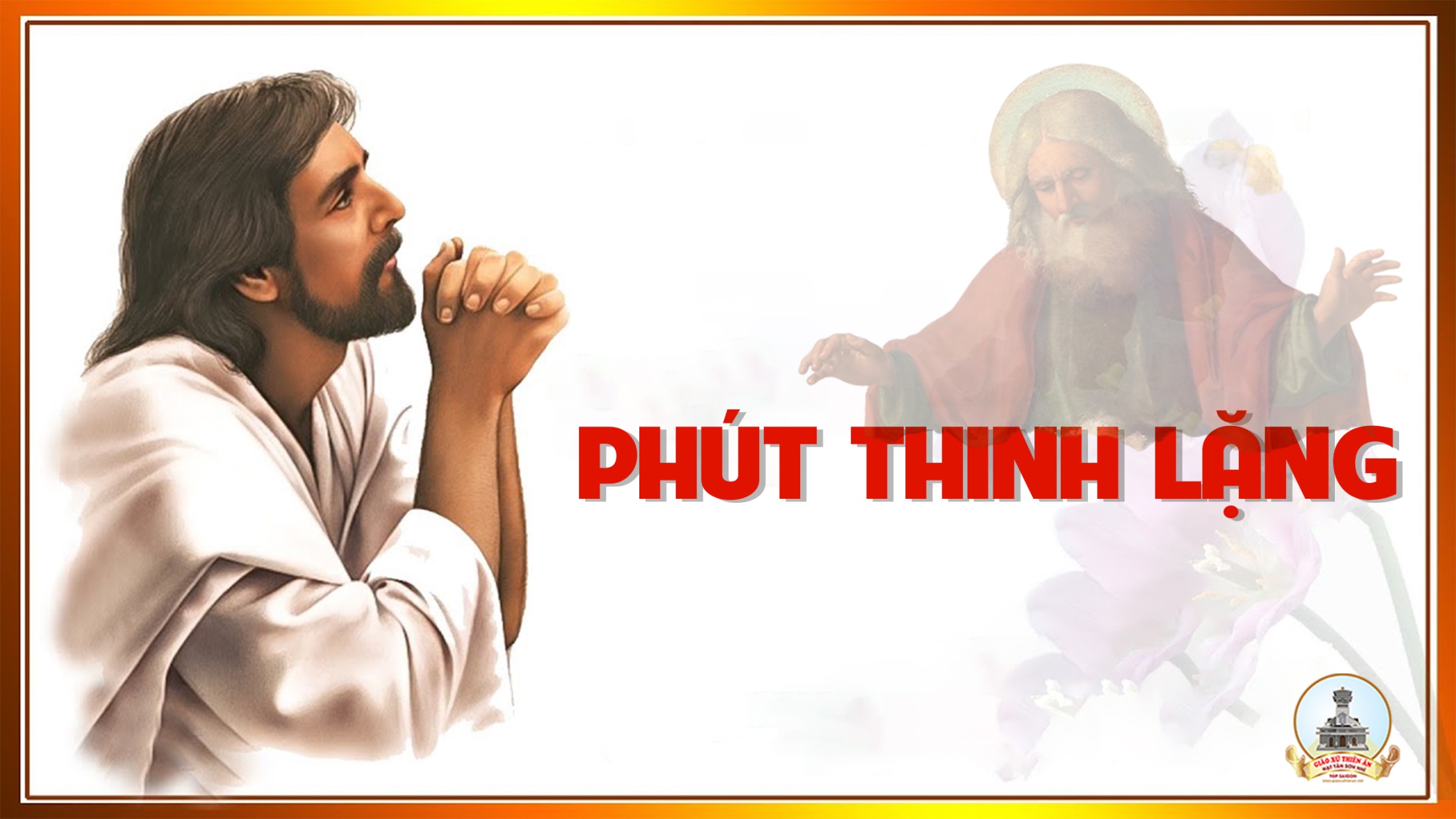 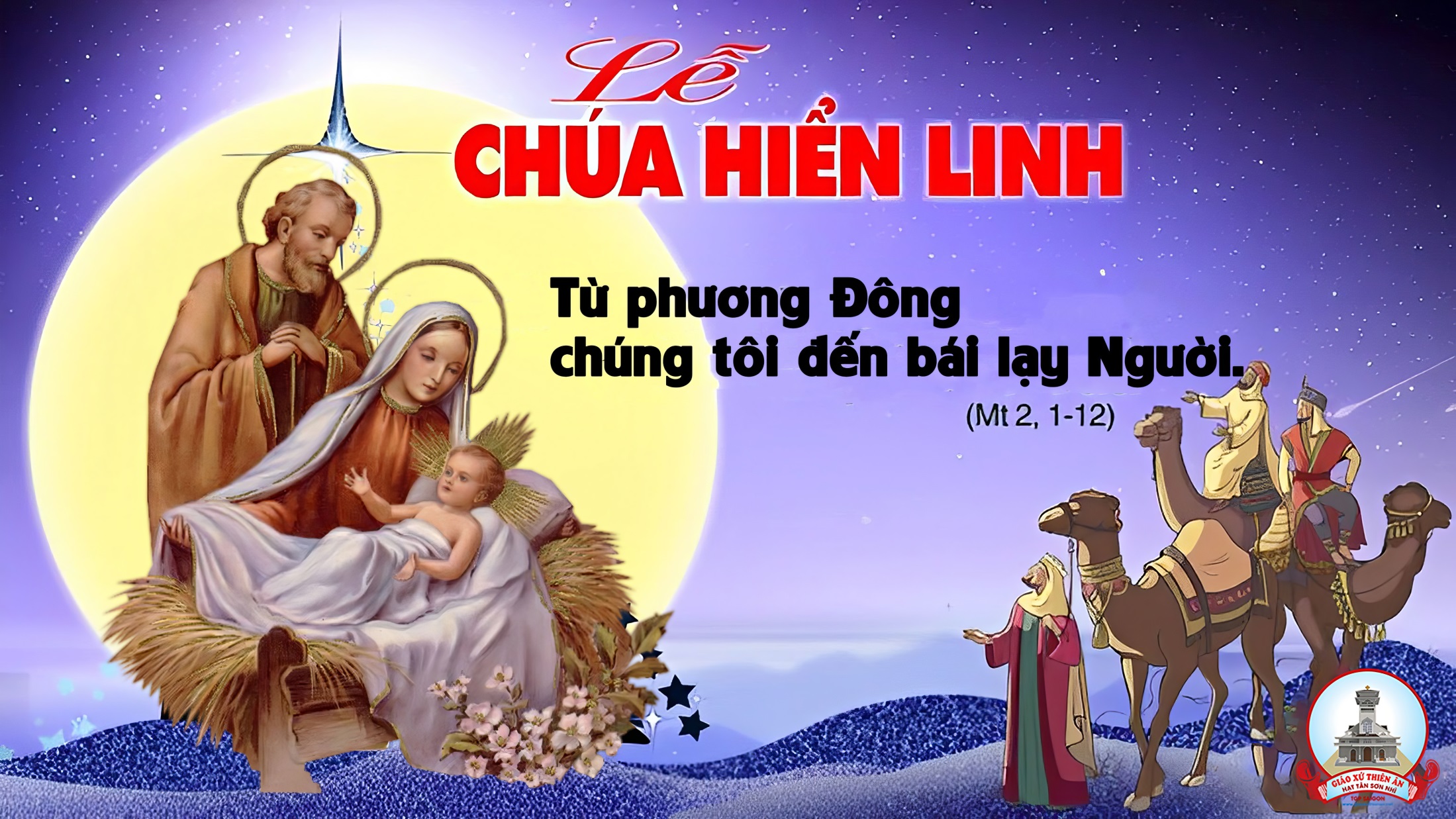 Ca Nguyện Hiệp lễ
Từ Phương Đông
Nguyễn Hùng Cường & Viễn Xứ
Pk1: Từ phương đông người đạo sĩ tiến bước đi trở về thánh đô. Nhịp đôi chân bao hăng hái bước bên nhau chẳng ngại khó khăn. Dù đường có, xa xôi gặp thử thách, chông gai hằng nhìn theo, ngôi sao dẫn đường.
** Vượt gian nan nay đi tới đến ngay nơi hang lừa Bê-lem. Lòng hân hoan cùng chiêm ngắm Chúa Con bên Mẹ Ma-ri-a. Này vàng tiến, dâng lên, một dược với, nhũ hương lạy Hài Nhi, Đấng bao uy quyền.
ĐK: Thờ lạy Chúa, đã thương cứu độ trần gian. Chuộc tội lỗi, cứu con thoát khỏi lầm than. Nguyện cầu Chúa, sáng soi muôn dân nhận ra. Để hưởng phúc, ngàn năm thiên thu.
Pk2: Quỳ nơi đây bên hang đá chúng con xin dâng lòng kính tin. Lòng hân hoan dâng lên Chúa, những câu kinh hòa cùng tiếng ca. Niềm thành tín, không phai thờ lạy Chúa, Ngôi Hai vì tình yêu, Ngài đã giáng sinh.
** Nhìn Ngôi Hai trong hang đá mắt môi xinh ôi đẹp biết bao. Ngài sinh ra nơi gian khó, quấn trong khăn trời lạnh giá băng. Tình Ngài quá, bao la, tình Ngài quá, thiết tha vì trần gian, giáng sinh làm người.
ĐK: Thờ lạy Chúa, đã thương cứu độ trần gian. Chuộc tội lỗi, cứu con thoát khỏi lầm than. Nguyện cầu Chúa, sáng soi muôn dân nhận ra. Để hưởng phúc, ngàn năm thiên thu.
Pk3: Lòng tin yêu xin dâng Chúa trót xác thân linh hồn của con. Từ hôm nay con xin hứa sẽ yêu thương bằng cả trái tim. Để đền đáp, ơn thiêng, tình Ngài quá, vô biên tựa trời cao, làm sao sánh bằng.
** Đời con đây xin dâng hết những tâm tư với cả ước mơ. Này tương lai và quá khứ với hiện tại cùng ngàn lắng lo. Nguyện Ngài hãy, thương con và Ngài xuống, muôn ơn để từ nay, chứng nhân cho Ngài.
ĐK: Thờ lạy Chúa, đã thương cứu độ trần gian. Chuộc tội lỗi, cứu con thoát khỏi lầm than. Nguyện cầu Chúa, sáng soi muôn dân nhận ra. Để hưởng phúc, ngàn năm thiên thu.
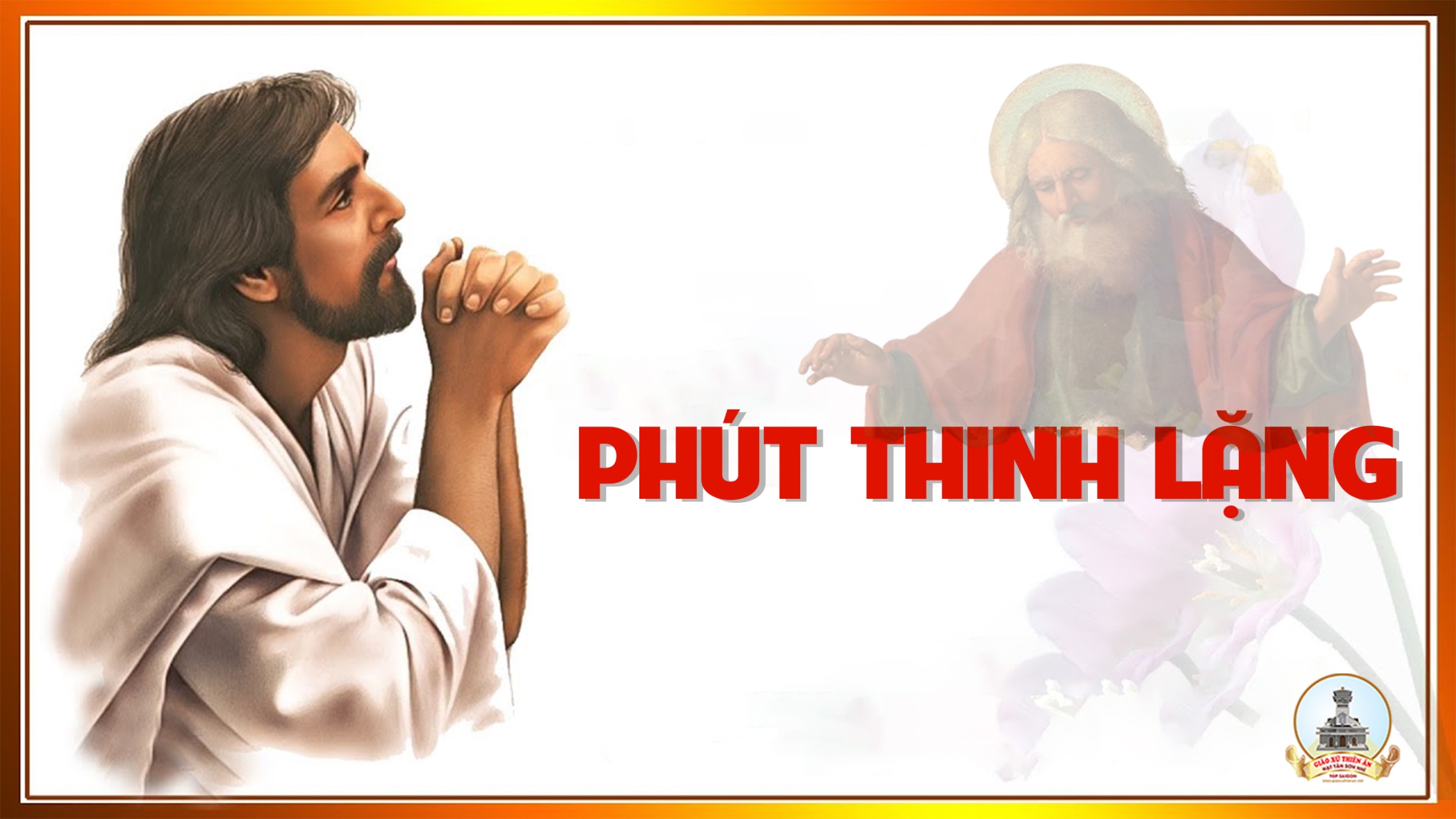 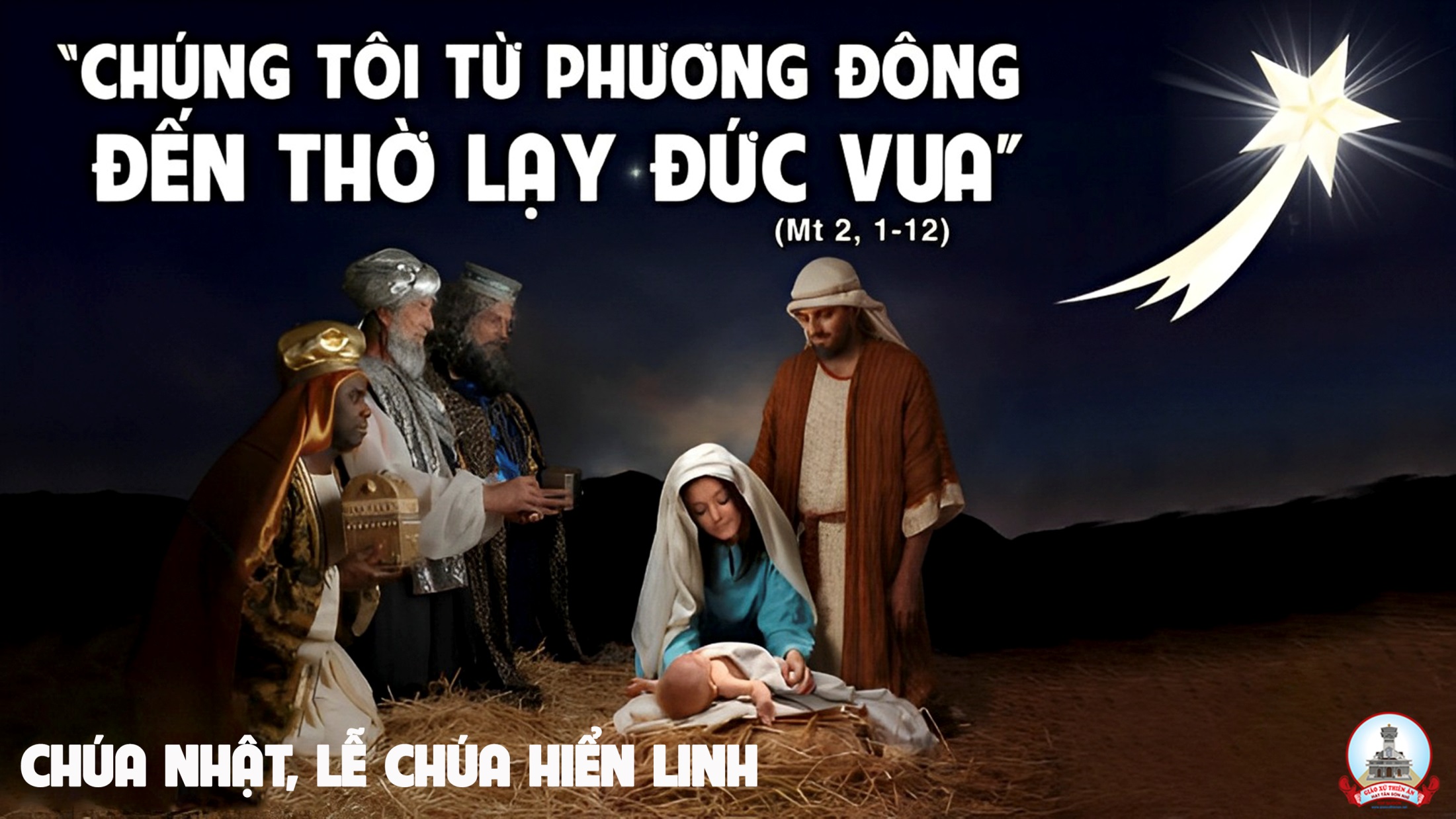 Ca Kết Lễ  
Xin Mẹ Dẫn Bước
Đinh Công Huỳnh
Pk1: Quỳ bên cung thánh nguyện hiến dâng cuộc tình. Mẹ thương chúc phúc tình yêu mãi thắm xinh. Trọn câu đoan hứa mãi trung trinh đến cùng. Tình mến cao dâng rực cháy trong tim hồng.
ĐK: Xin dâng lên Mẹ, đôi tim bao mến yêu trào dâng. Xin dâng lên Mẹ, tình yêu tươi thắm như mùa xuân.
** Nguyện Mẹ dìu đưa, hai con luôn sống trong hồng ân. Một lòng thủy chung, với nhau, trọn nghĩa vợ chồng.
Pk2: Cùng nhau vui bước, và sống trong ân tình. Mẹ ơi nâng đỡ và xin hãy giữ gìn. Tình yêu tha thiết thắm tươi như đóa hồng. Tình mãi trăm năm tỏa sáng như trăng rằm.
ĐK: Xin dâng lên Mẹ, đôi tim bao mến yêu trào dâng. Xin dâng lên Mẹ, tình yêu tươi thắm như mùa xuân.
** Nguyện Mẹ dìu đưa, hai con luôn sống trong hồng ân. Một lòng thủy chung, với nhau, trọn nghĩa vợ chồng.
Ca Kết Lễ
Diễm Tình Ca
Thành Tâm
ĐK: Ngày hôm nao, tiếng hát bay cao, Quỳ bên nhau, trước Đấng Tối Cao, Hứa yêu nhau, trao câu thề, chung sống trọn đời.
** Rồi mai đây, kiếp sống có đôi, Đời buồn vui, mãi mãi bên nhau, Khấn xin Mẹ thương dắt dìu tình yêu dâng cao.
Pk1: Tay đan tay nhịp bước đi trên đời. Xin yêu thương hạnh phúc đến cho người. Người anh em yêu, người em anh mến, Mẹ ơi trông đến.
** Như chim bay nhịp cánh trên mây ngàn. Đôi tim con hòa khúc hát huy hoàng. Trọn đời yêu nhau, dù bao gian khó, có mẹ đừng lo.
ĐK: Ngày hôm nao, tiếng hát bay cao, Quỳ bên nhau, trước Đấng Tối Cao, Hứa yêu nhau, trao câu thề, chung sống trọn đời.
** Rồi mai đây, kiếp sống có đôi, Đời buồn vui, mãi mãi bên nhau, Khấn xin Mẹ thương dắt dìu tình yêu dâng cao.
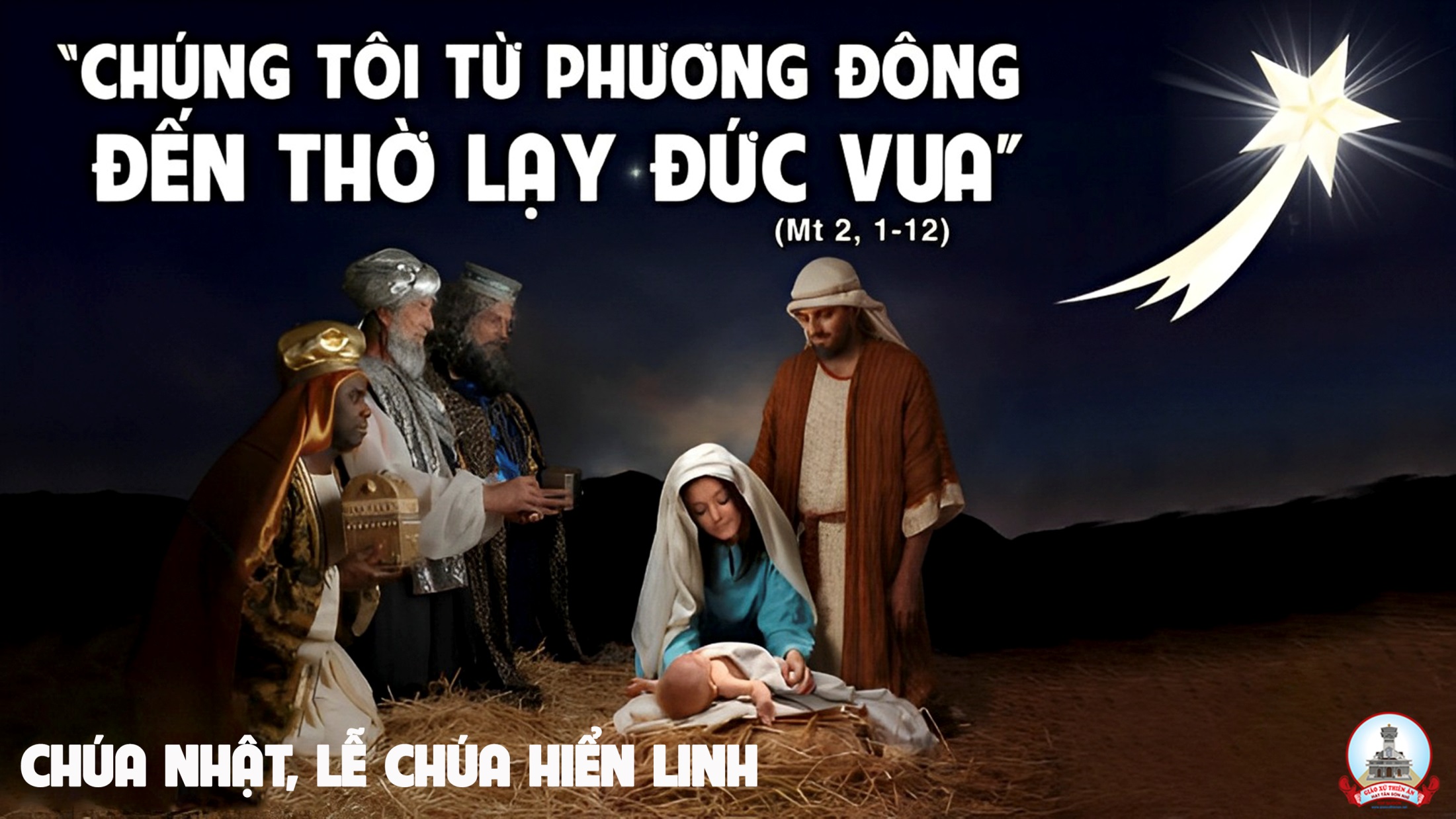